Točke, pravci i ravnine u prostoru
Prostor
visina
duljina
širina
Osnovni elementi geometrije prostora
točka			pravac			ravnina
p
AB ili p
ABC ili π
B
C
T
B
A
π
A
Kroz dvije točke možemo povući točno jedan pravac.
Svake tri točke prostora koje ne pripadaju istom pravcu određuju točno jednu ravninu.
UPAMTI
Kvadar je dio prostora omeđen sa šest pravokutnika od kojih su susjedni međusobno okomiti.

Pravokutnici - strane ili plohe kvadra (6)
Dužine - bridovi kvadra (12)
Točke - vrhovi kvadra (8)
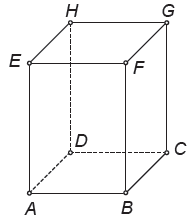 Primjer 1. Na kvadru ABCDEFGH nacrtaj pravac BH i ravninu ABH
Pravac BH
Ravnina ABH
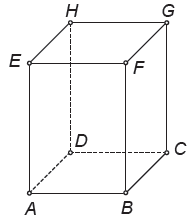 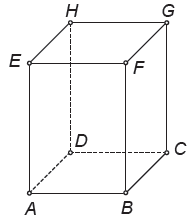 Rješenje
Rješenje
UPAMTI
Kocka je kvadar kojemu su svi bridovi jednakih duljina.
Dakle, kocka je dio prostora omeđen sa 6 sukladnih kvadrata.
Te kvadrate nazivamo stranama kocke.
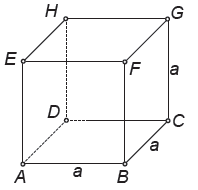 1. Nacrtaj kvadar ABCDEFGH, a potom ispiši sve bridove i strane toga kvadra.
2. Nacrtaj kvadar ABCDEFGH i na slici istakni pravce AB, BF, FH, EG i GH.
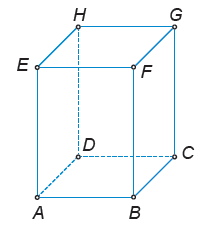 3. Nacrtaj kocku ABCDEFGH i na slici istakni pravce AC, BE, BG, DF i CF.
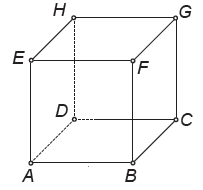 4. Nacrtan je kvadar ABCDEFGH. Istakni na crtežu ravnine:
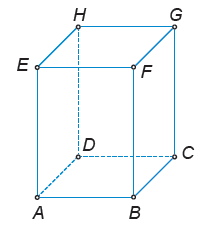 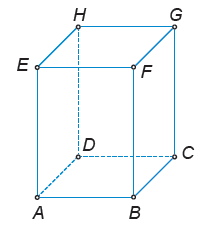 ABC




c) FCG
b) ADC




d) DCG
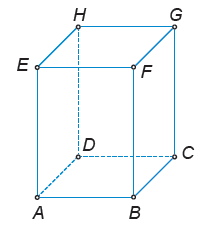 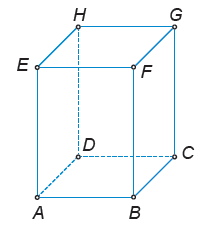 5. Nacrtaj kvadar i označi mu vrhove. Istakni na crtežu ravnine:
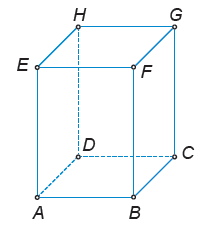 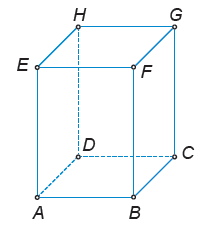 ABF




c) DCE
b) ABH




d) BGH
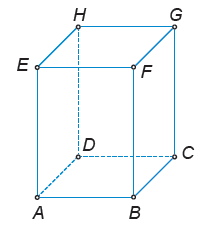 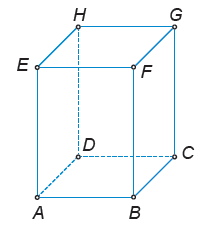 5. Nacrtaj kvadar i označi mu vrhove. Istakni na crtežu ravnine:
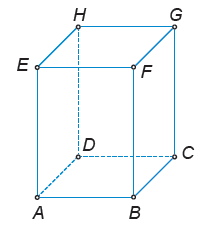 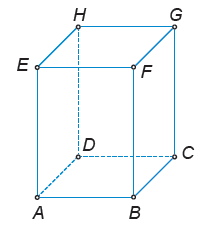 e) BCE
f) AEG
6. Ako je izjava istinita, upali žarulju, tj. oboji je žutom bojom.
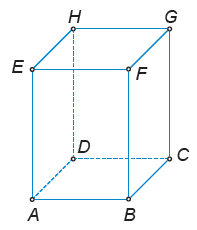